BẢN ĐỒ CHÍNH TRỊ CHÂU Á
CÁC KHU VỰC CỦA CHÂU Á ( 3 tiết)
Bài 7
BÀI 7
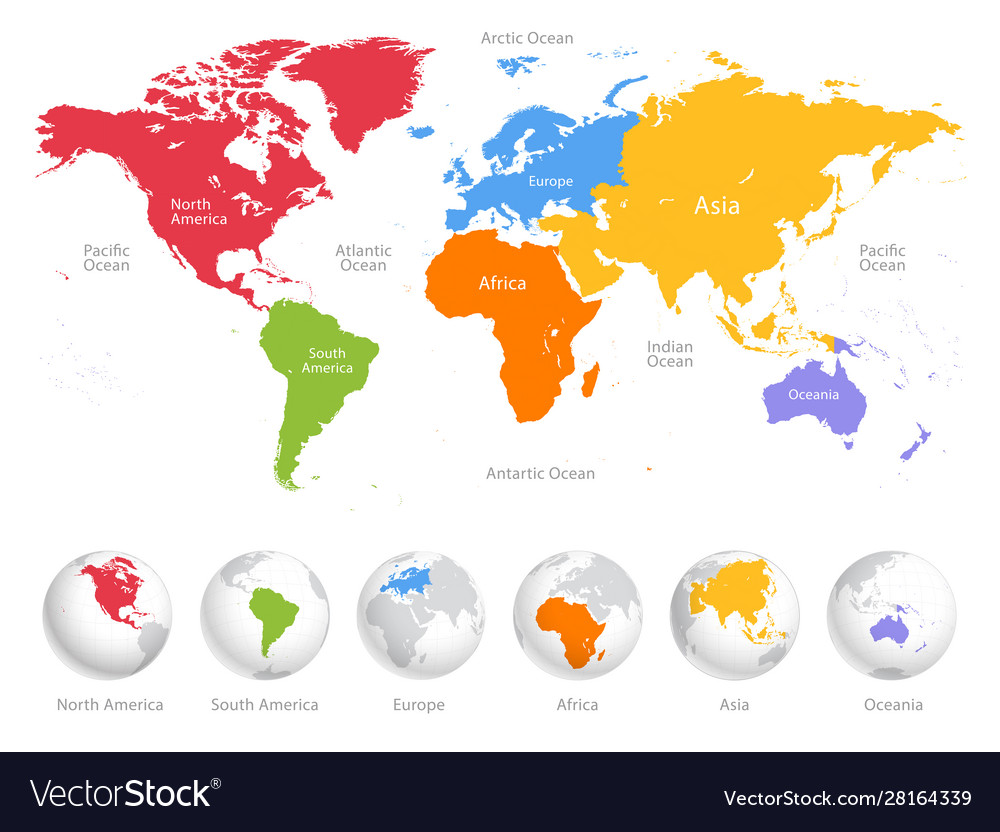 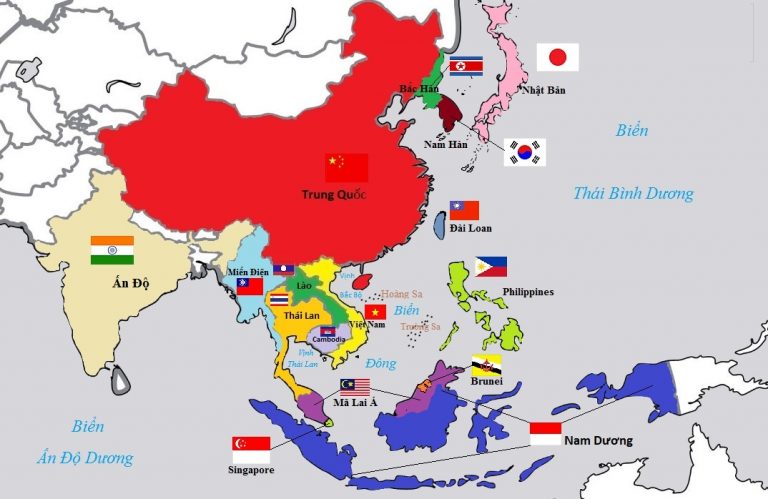 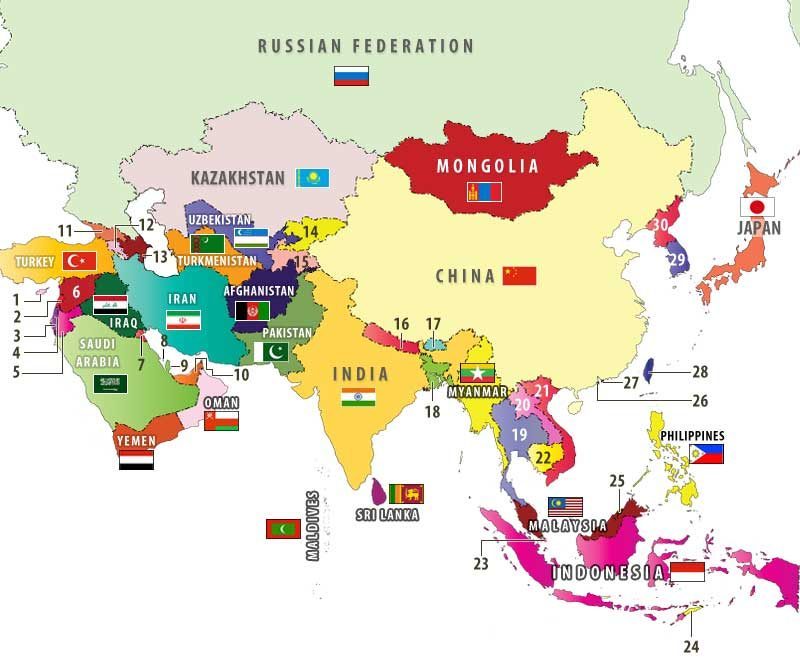 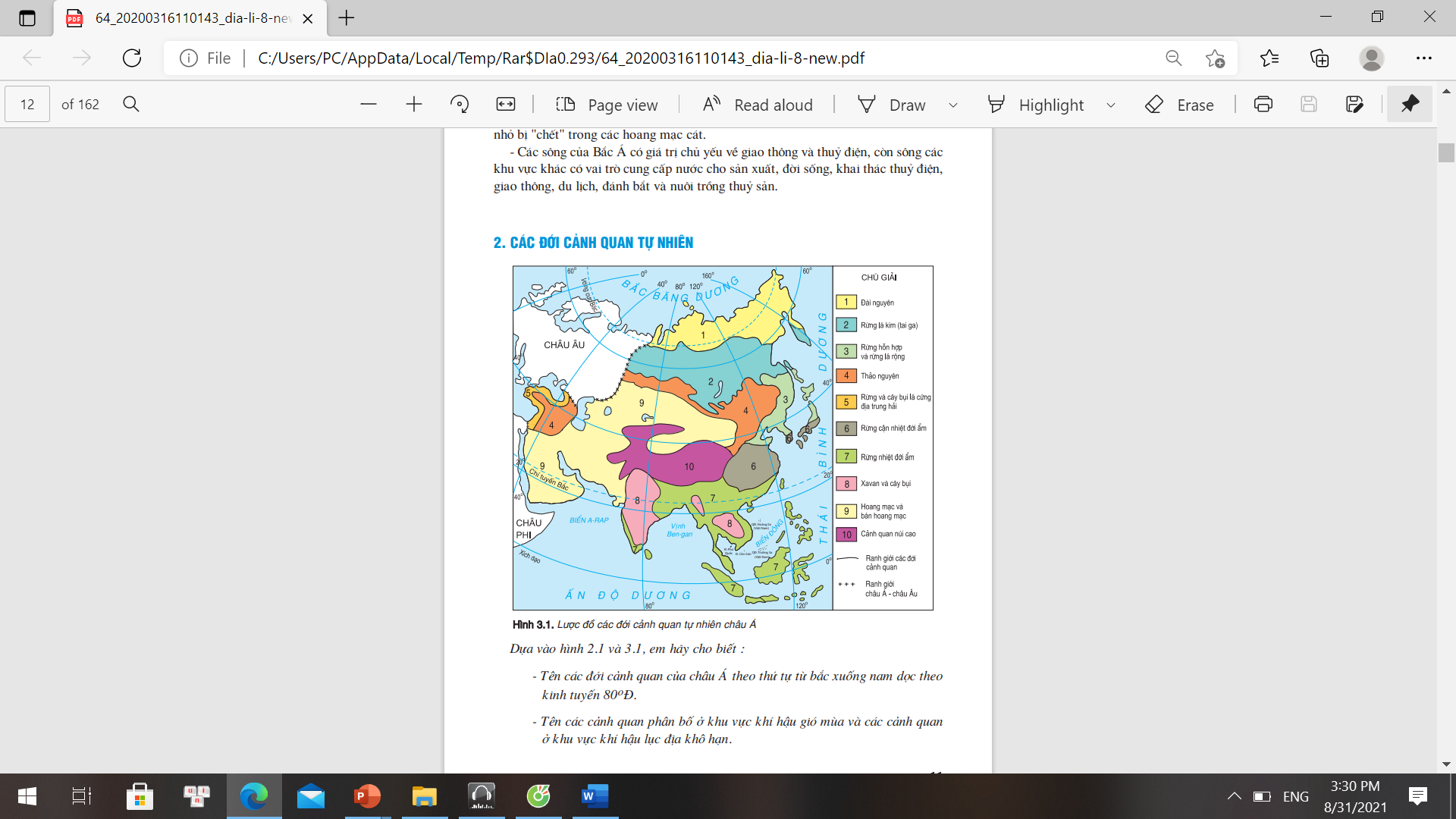 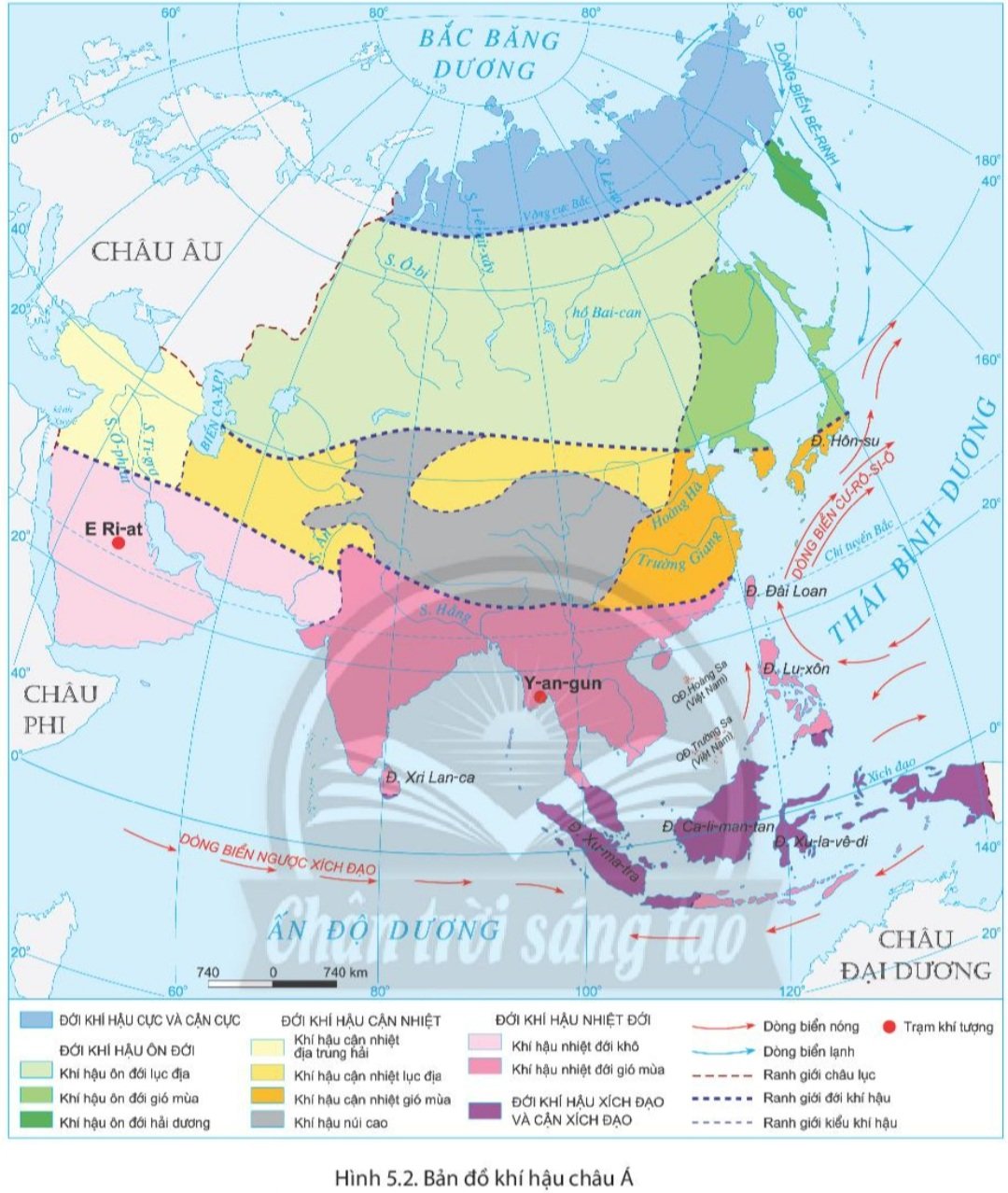 2
Đặc điểm tự nhiên các khu vực của Châu Á
Hình 5.2. Bản đồ khí hậu châu Á
Hình 3. Lược đồ các đới cảnh quan tự nhiên Châu Á
a.Khu vực Bắc Á
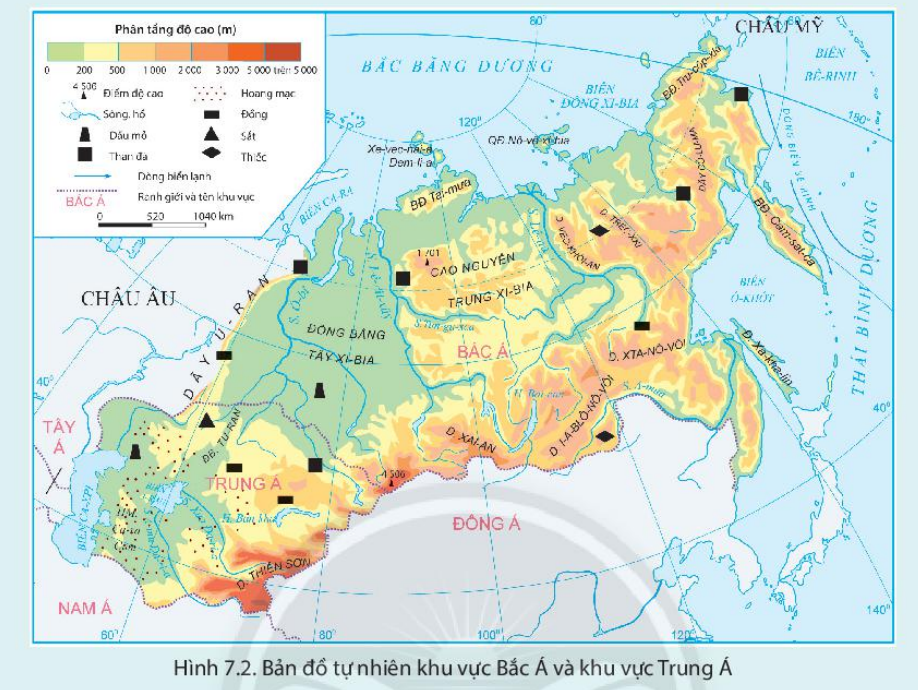 - Địa hình có 3 bộ phận: đồng bằng Tây Xi-bia, cao nguyên Trung Xi-bia và miền núi Đông Xi-bia.
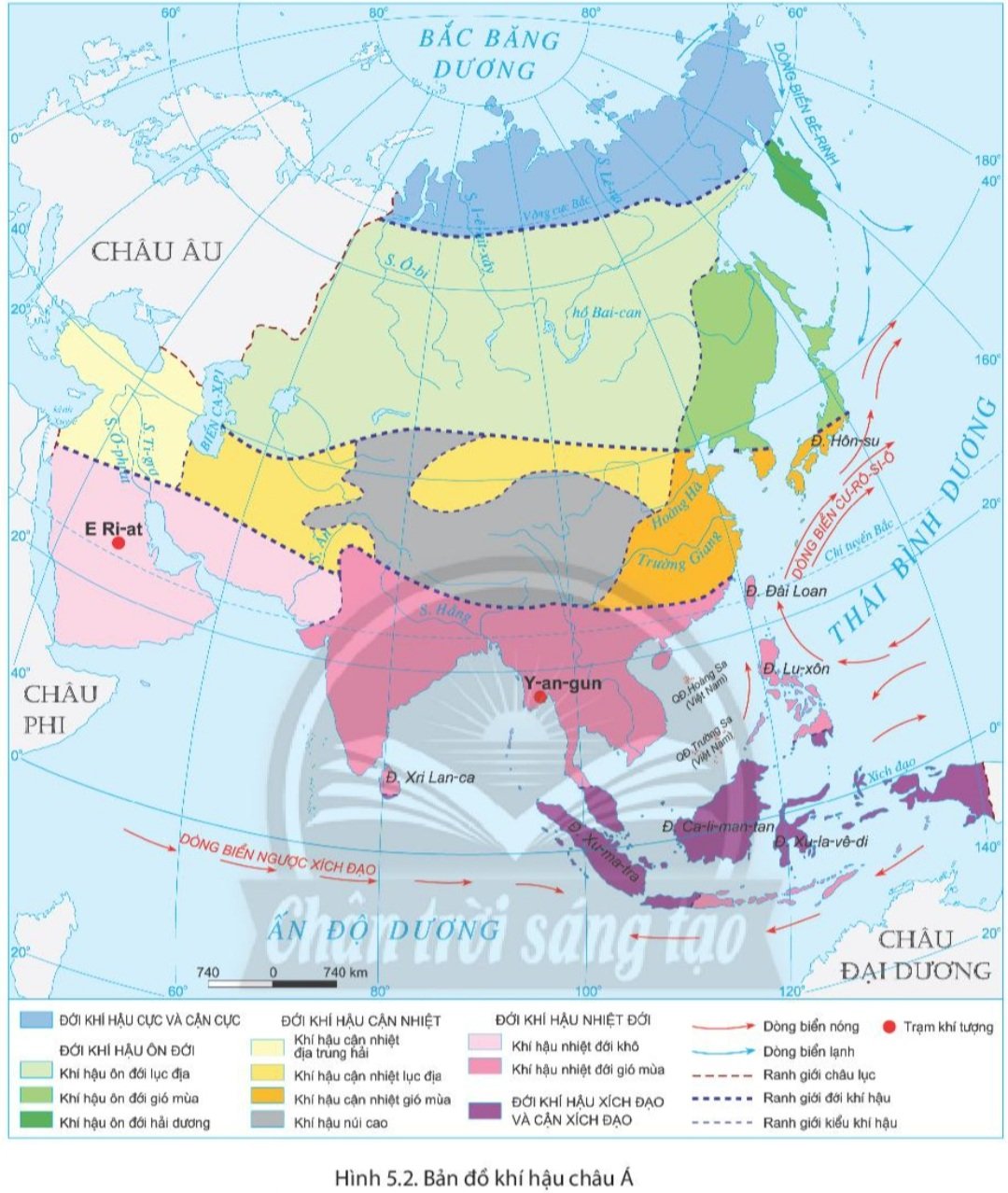 - Khí hậu: ôn đới lục địa lạnh giá khắc nghiệt
Hình 7.2. Bản đồ tự nhiên khu vực Bắc Á và khu vực Trung Á
Hình 5.2. Bản đồ khí hậu châu Á
a.Khu vực Bắc Á
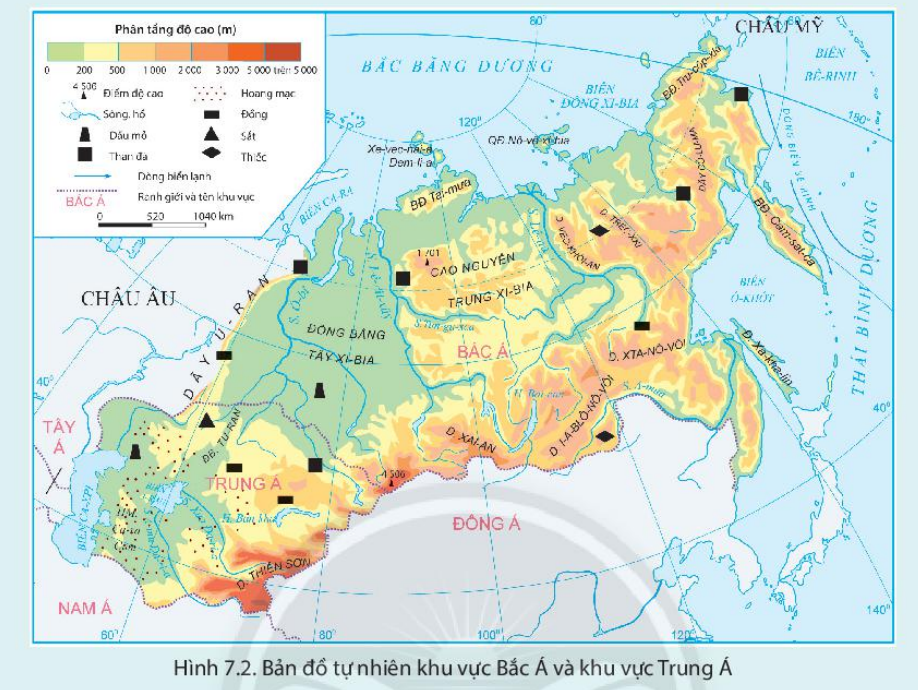 - Tài nguyên khoáng sản tương đối phong phú: dầu mỏ, than đá, sắt, đồng, thiết,…
- Sông ngòi đóng băng vào mùa đông, lũ vào mùa xuân
s. Lê na
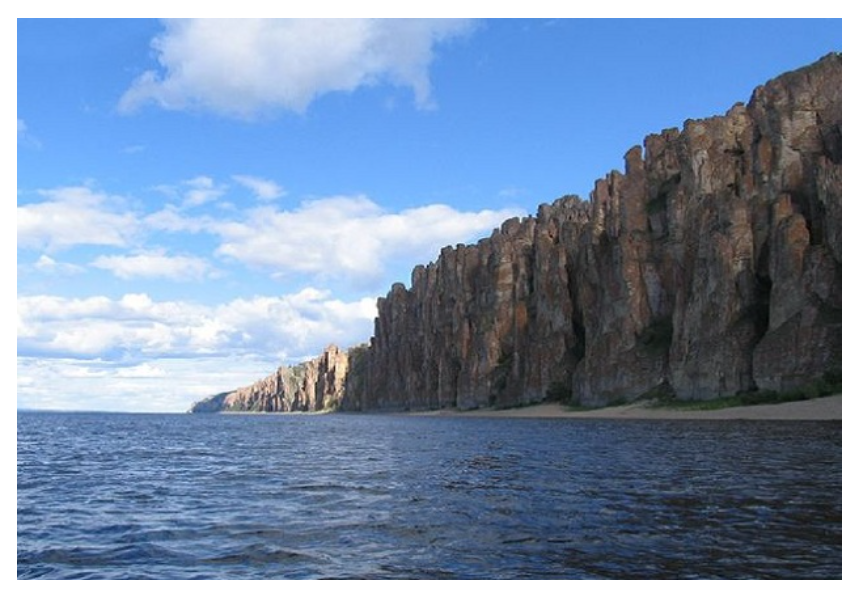 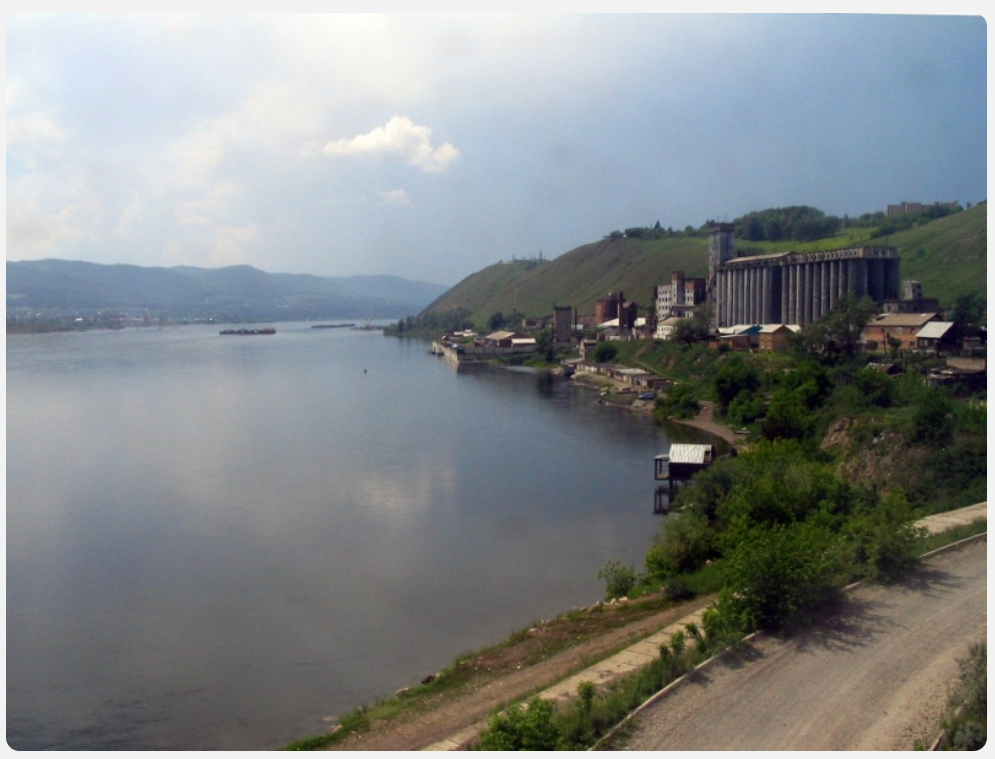 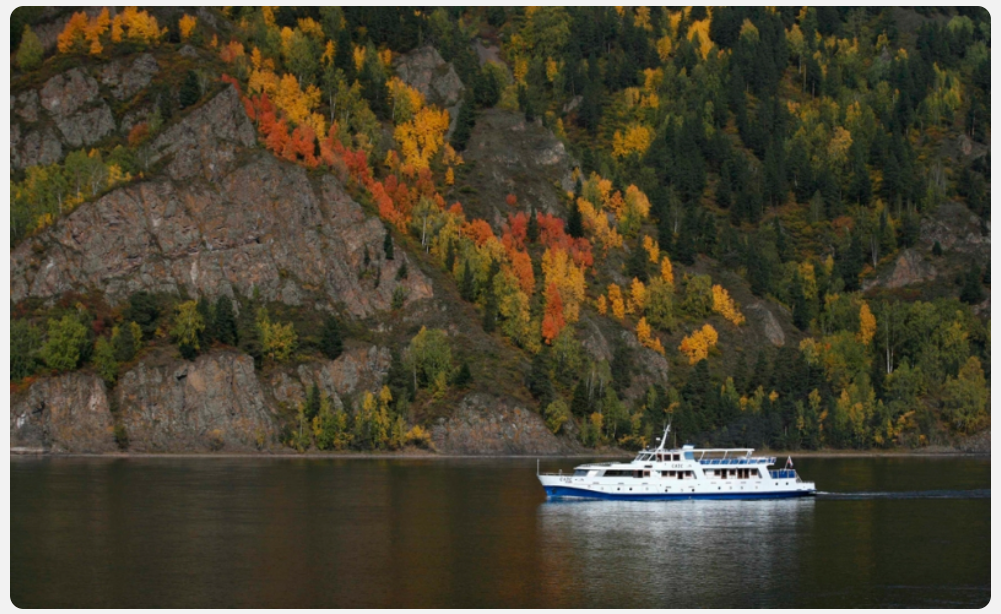 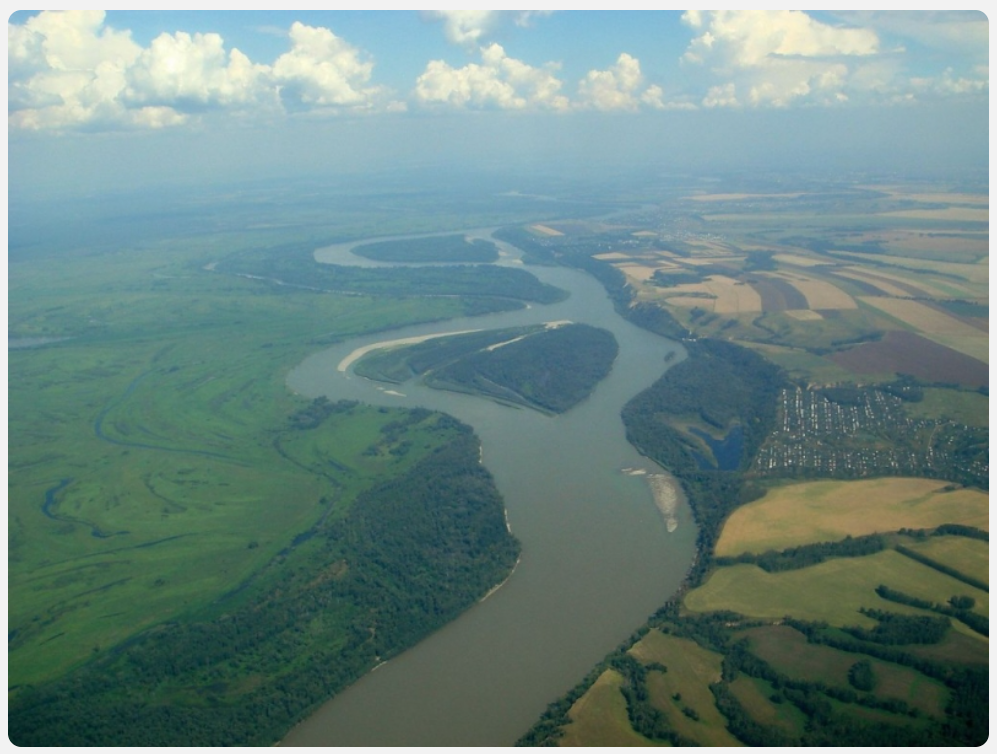 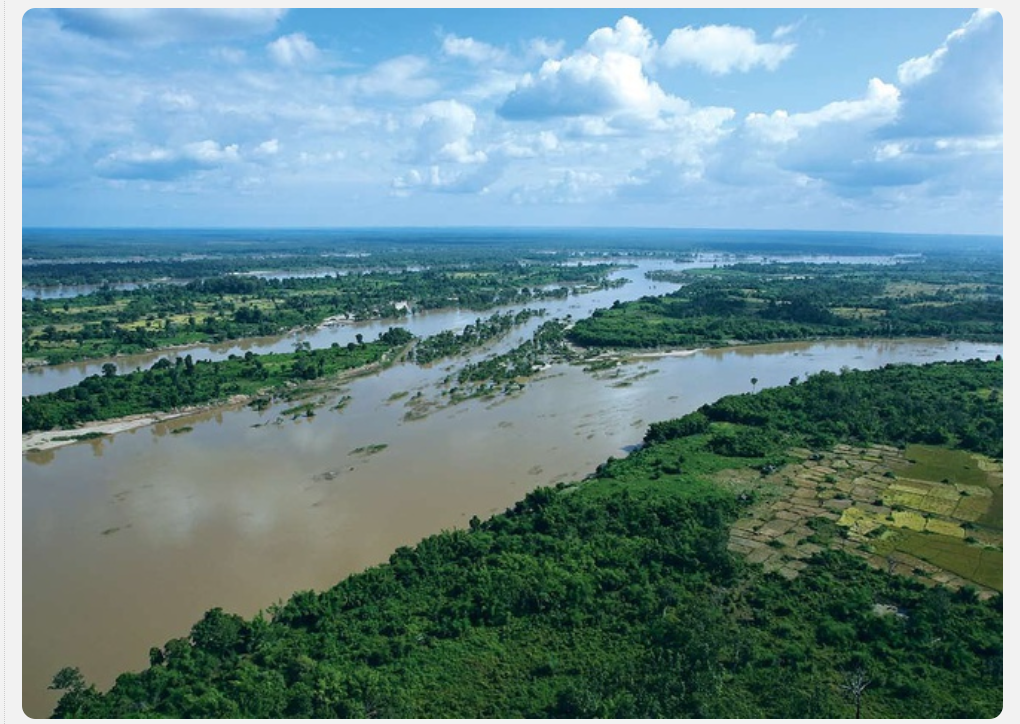 s. Ôbi
s. I ê nit xây
S. Lê na
S. Ô-bi
S. Ô-bi
S. I-ê nit - xây
S. I-ê-nit-xây
Hình 7.2. Bản đồ tự nhiên khu vực Bắc Á và khu vực Trung Á
a.Khu vực Bắc Á
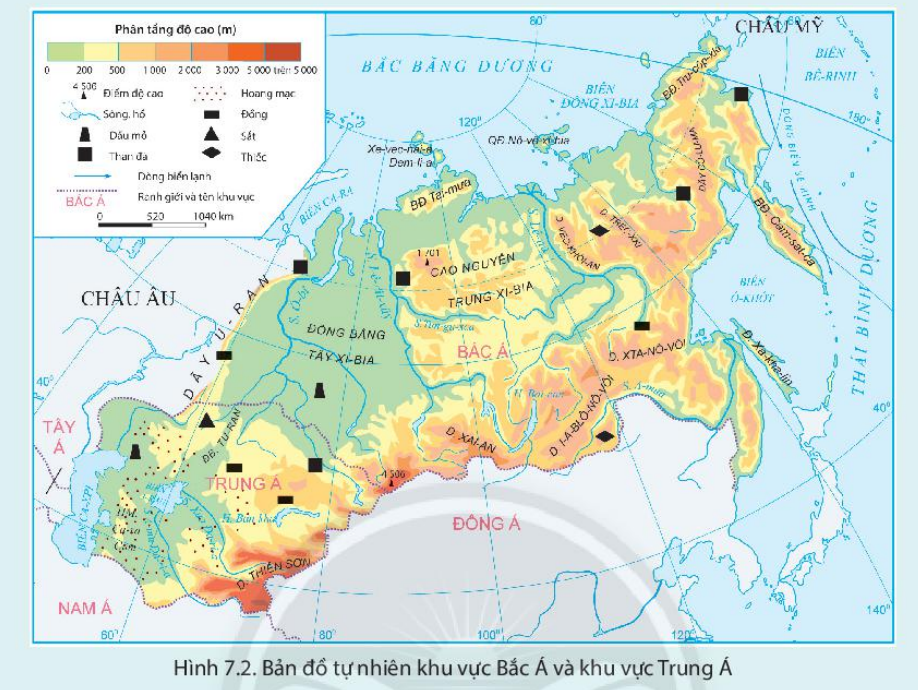 Rừng bao phủ trên diện tích rộng: chủ yếu đài nguyên và rừng lá kim (tai-ga)
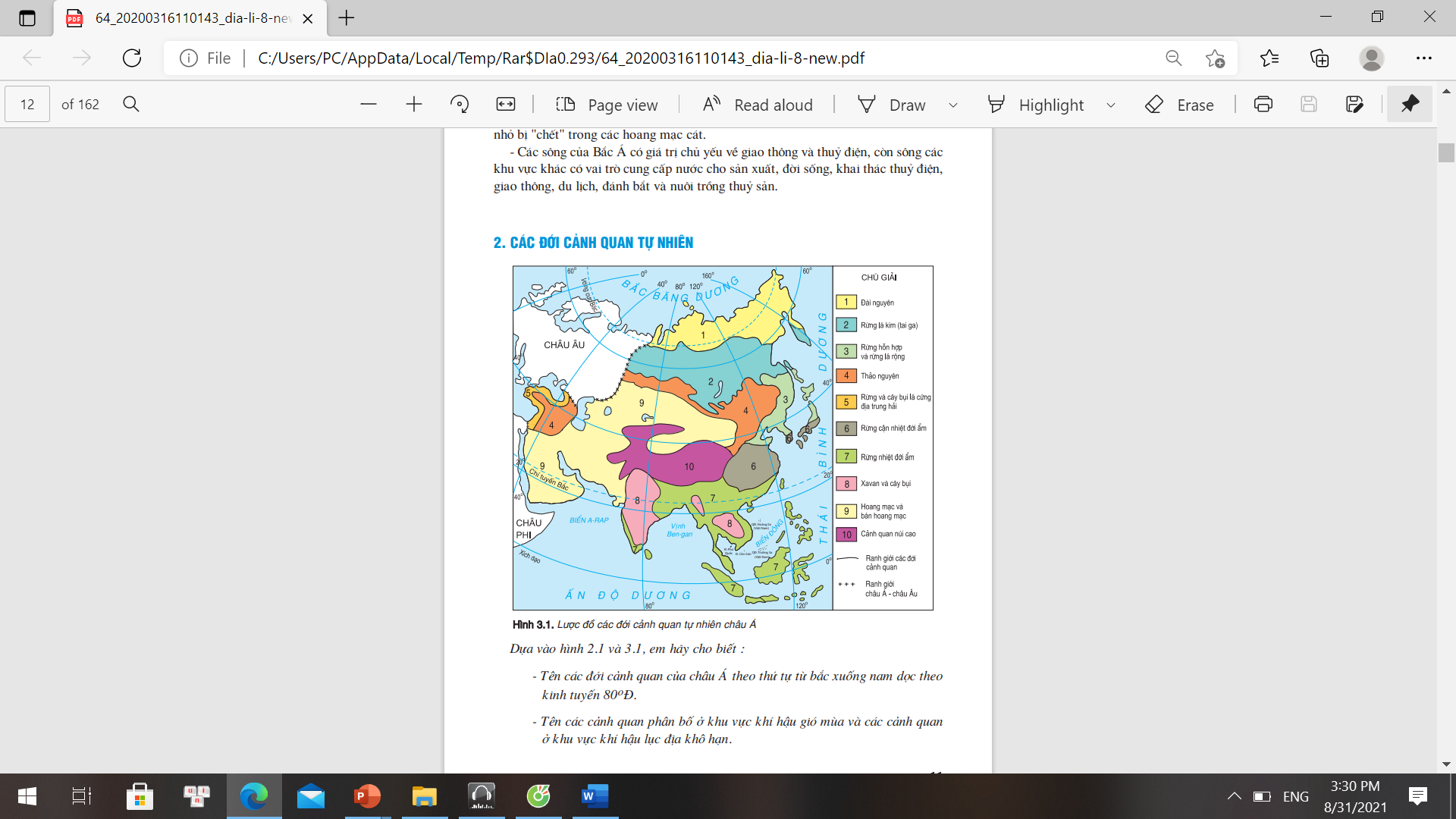 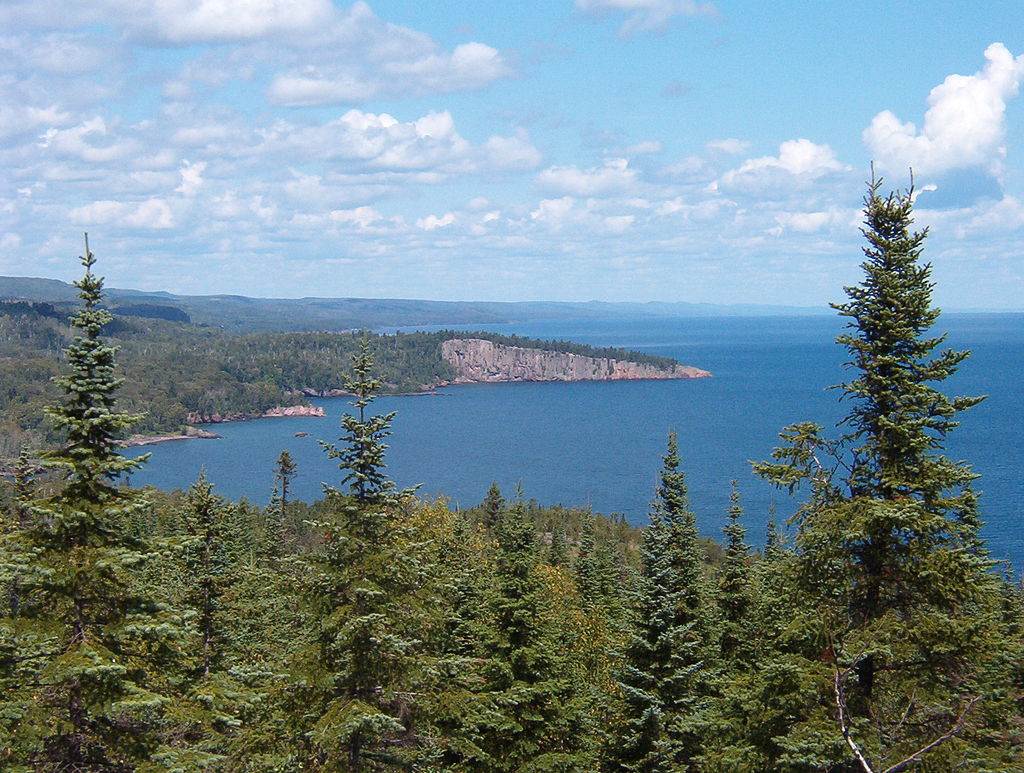 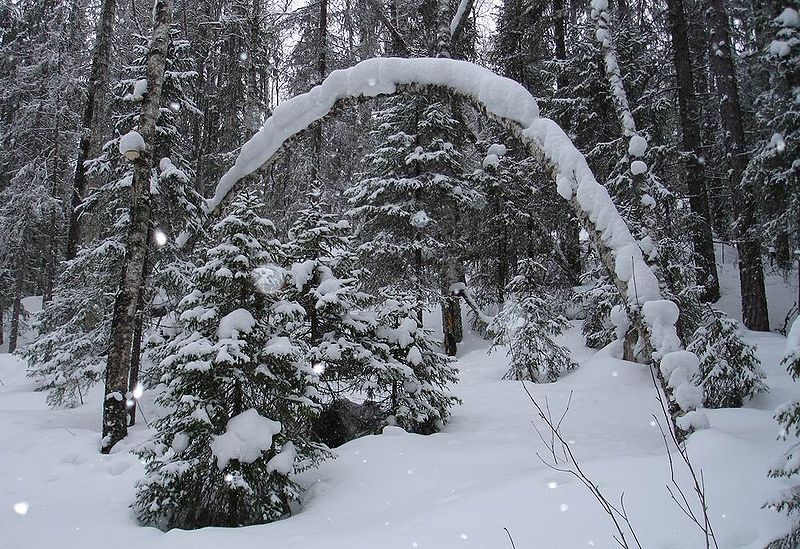 Hình 7.2. Bản đồ tự nhiên khu vực Bắc Á và khu vực Trung Á
Hình 3. Lược đồ các đới cảnh quan tự nhiên Châu Á
a.Khu vực Bắc Á
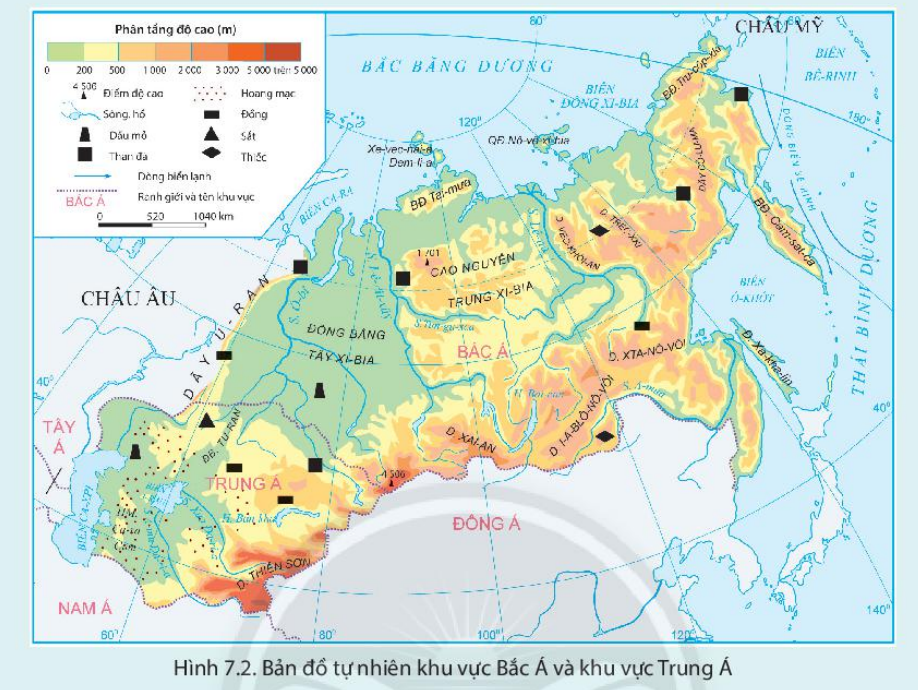 Vì sao vào mùa xuân  sông Ô-bi lại thường có lũ bang lớn?
s. Lê na
s. Ôbi
s. I ê nit xây
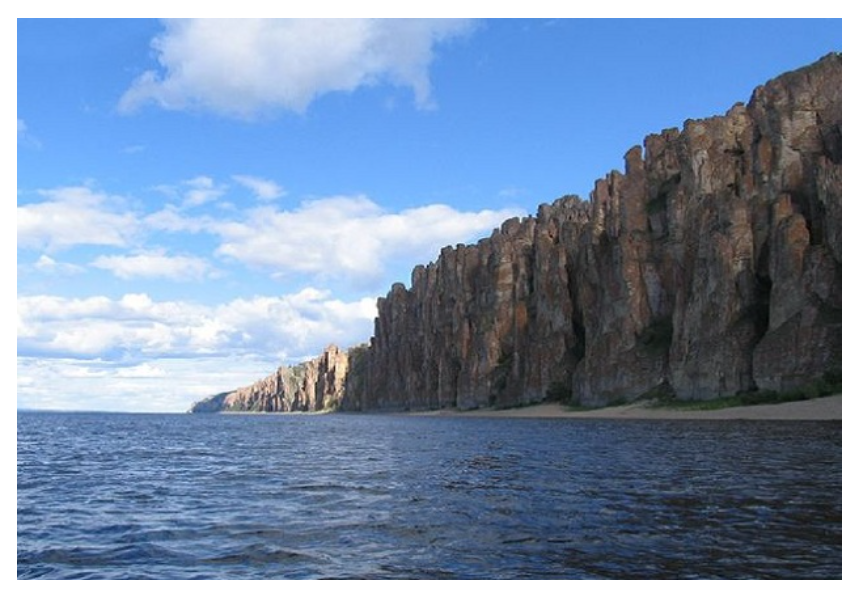 Hình 7.2. Bản đồ tự nhiên khu vực Bắc Á và khu vực Trung Á
2
Đặc điểm tự nhiên các khu vực của Châu Á
* Khai thác thông tin mục 2a quan sát H.7.2 SGK và kiến thức đã học ở Bài 5, hoàn thành bảng kiến thức về đặc điểm tự nhiên của các  khu vực Bắc Á
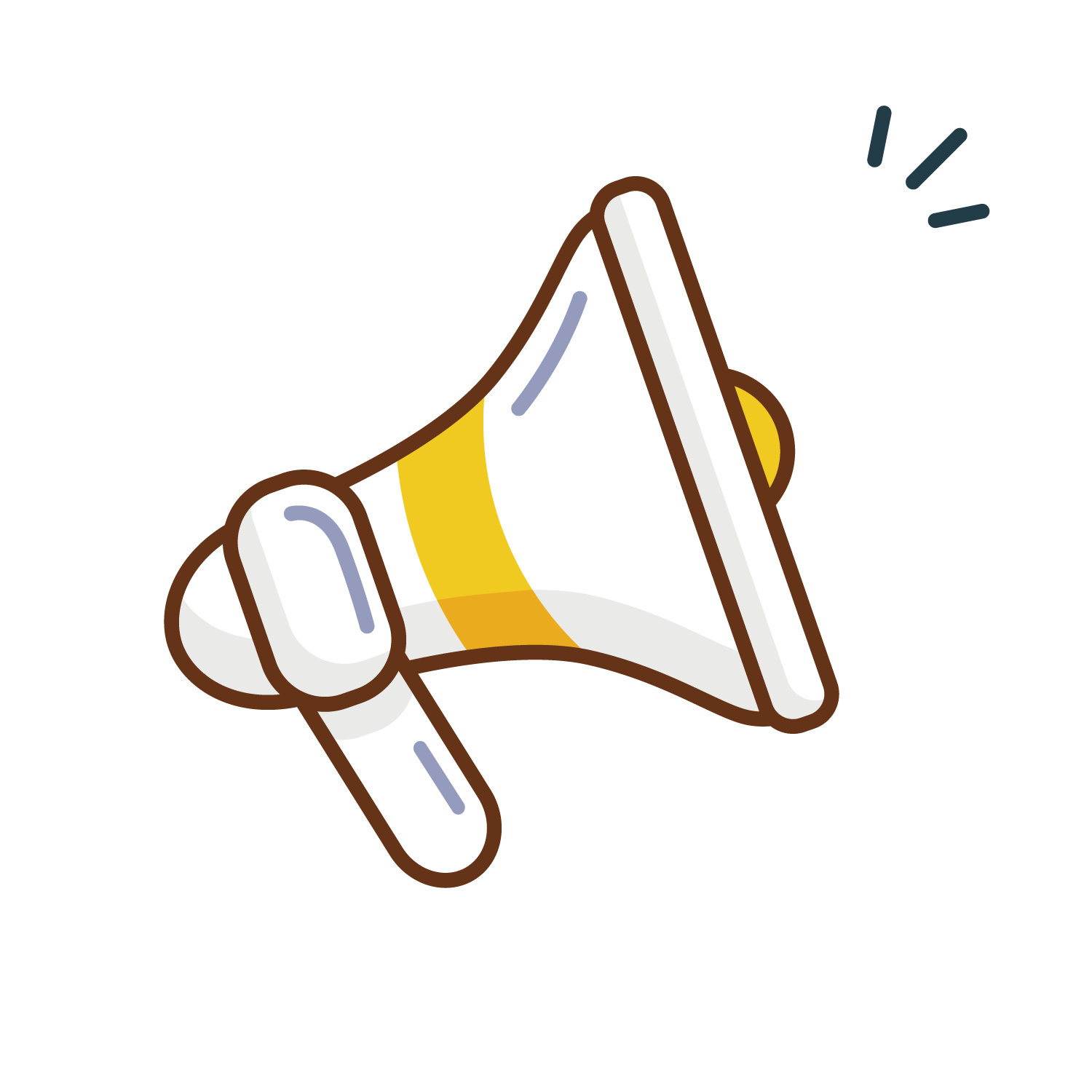 7
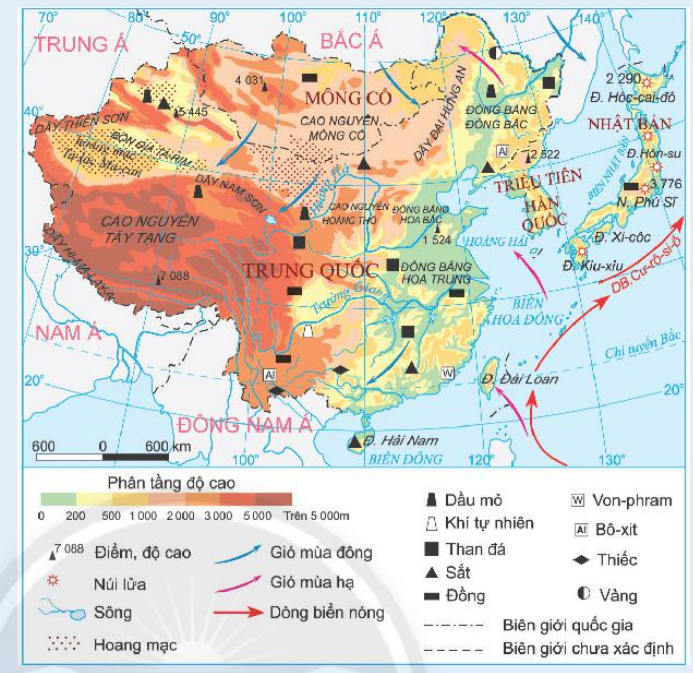 c.Khu vực Đông Á
Phía tây
Địa hình: gồm 2 bộ phận
- Phần lục địa:
+ Phía tây Trung Quốc
Núi cao hiểm trở: 
Thiên Sơn, Côn Luân.
Cao nguyên đồ sợ: 
Tây Tạng, Hoàng Thổ
Bồn địa cao rộng:Ta-Rim
Hình 7.3. Bản đồ tự nhiên khu vực  Đông  Á
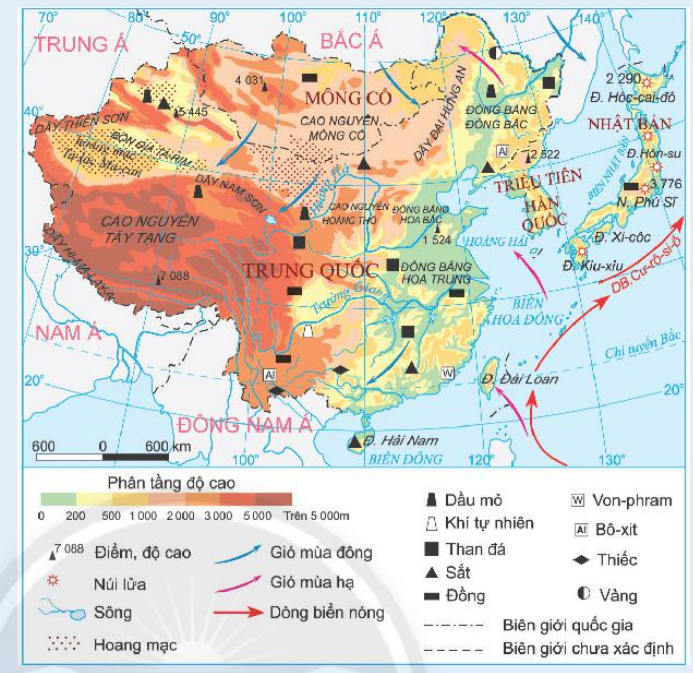 c.Khu vực Đông Á
Phía đông
+Phía đông là các vùng đồi núi thấp xen các đồng bằng rộng.
Đồng bằng màu mỡ, rộng và bằng phẳng:  Tùng Hoa,     Hoa Bắc, Hoa Trung
- Phần hải đảo: các quần đảo và đảo.
Hình 7.3. Bản đồ tự nhiên khu vực  Đông  Á
Khí hậu
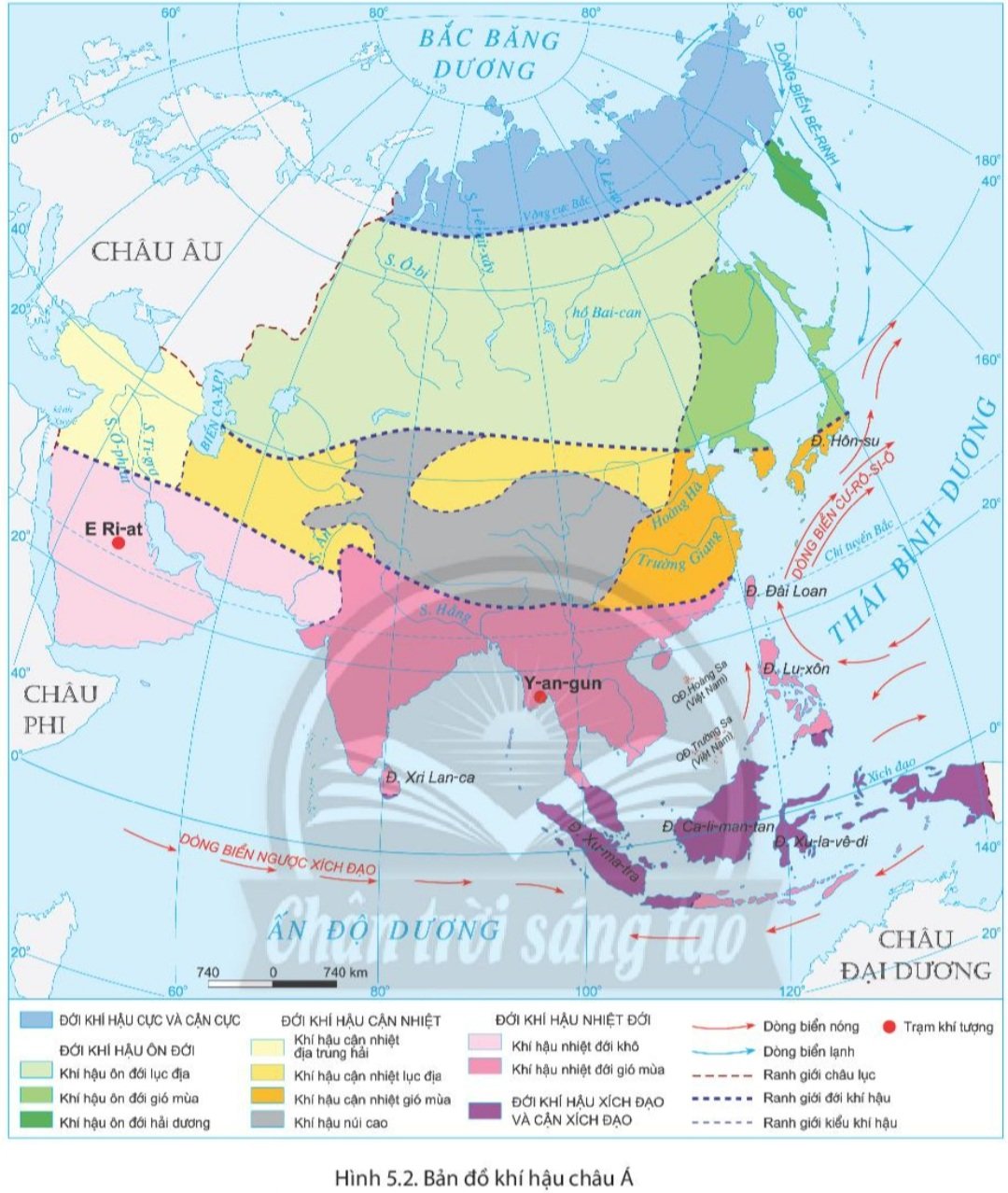 Phần lớn thuộc đới ôn hòa
+ Phía nam có khí hậu cận nhiệt đới
+ Phía đông và hải đảo chịu ảnh hưởng của gió mùa.
Hình 5.2. Bản đồ khí hậu châu Á
Cảnh quan
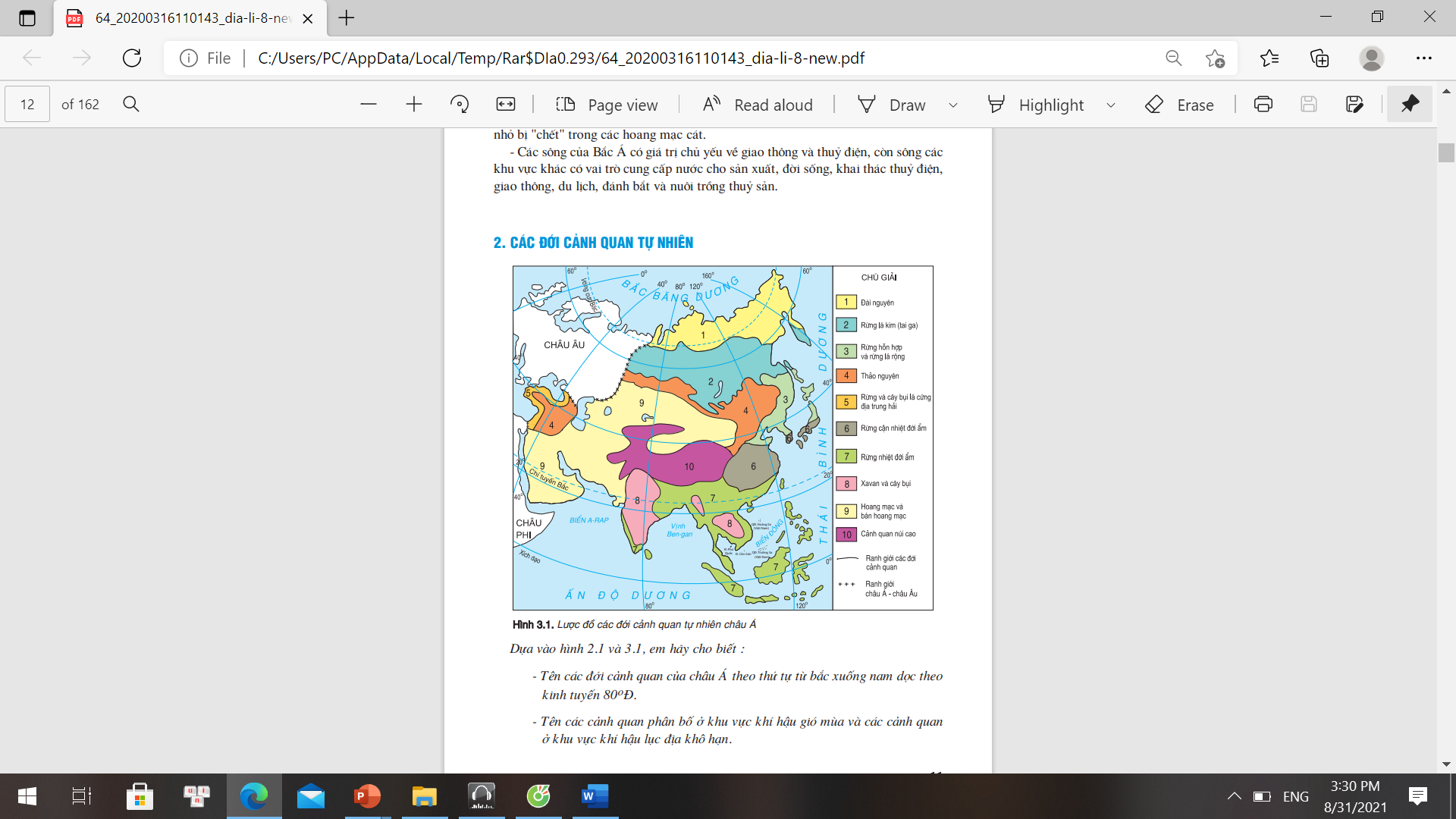 Phía đông
Rừng cận nhiệt đới
Phía tây
Thảo nguyên khô,
 hoang mạc
Hình 3. Lược đồ các đới cảnh quan tự nhiên Châu Á
Núi Phú Sĩ
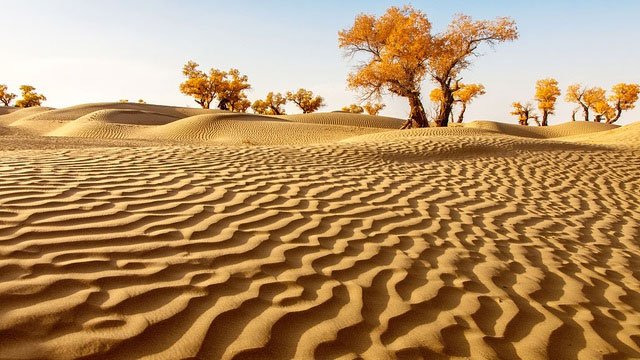 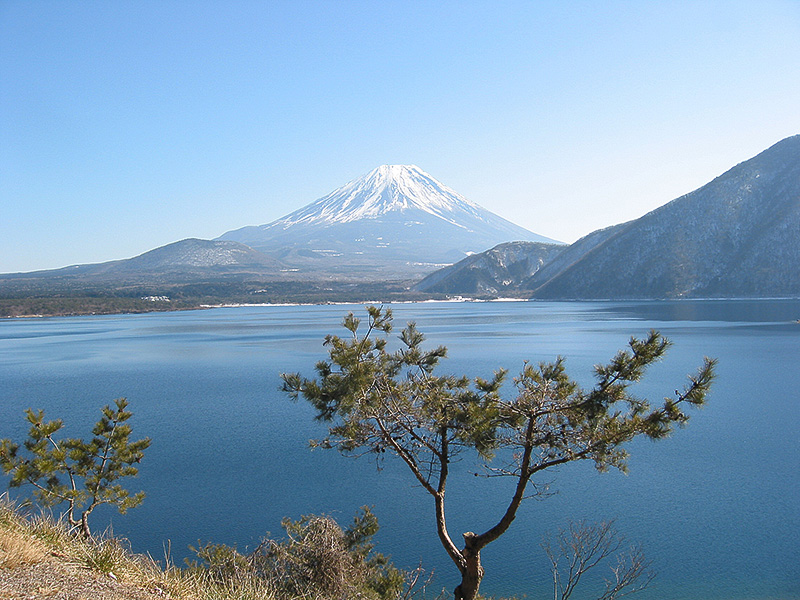 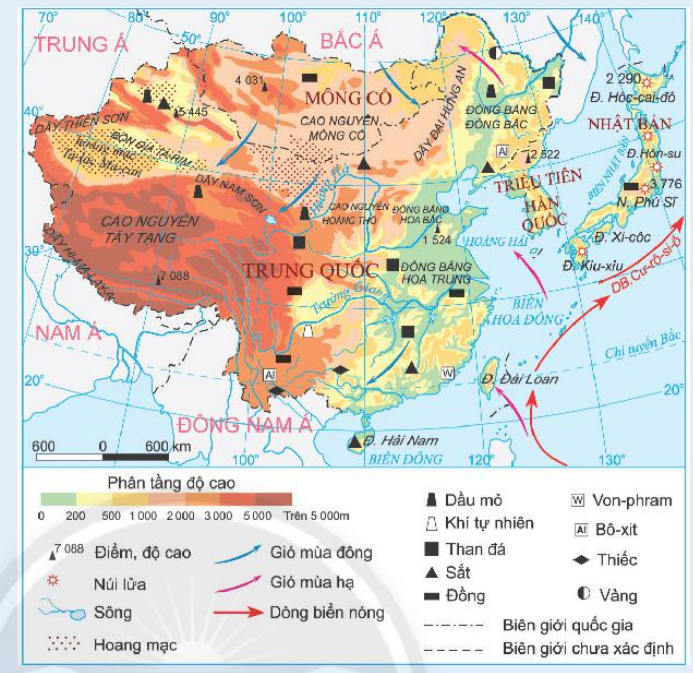 Sông ngòi
s. A-mua
Phần đất liền có ba con sông lớn là: A-Mua , Hoàng Hà , Trường Giang
s. Hoàng Hà
Sông ngòi rất phát triển, nguồn nước dồi dào
s. Trường Giang
Hình 7.3. Bản đồ tự nhiên khu vực  Đông  Á
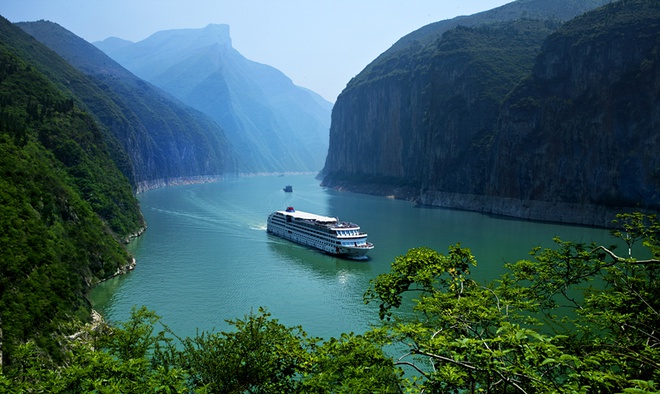 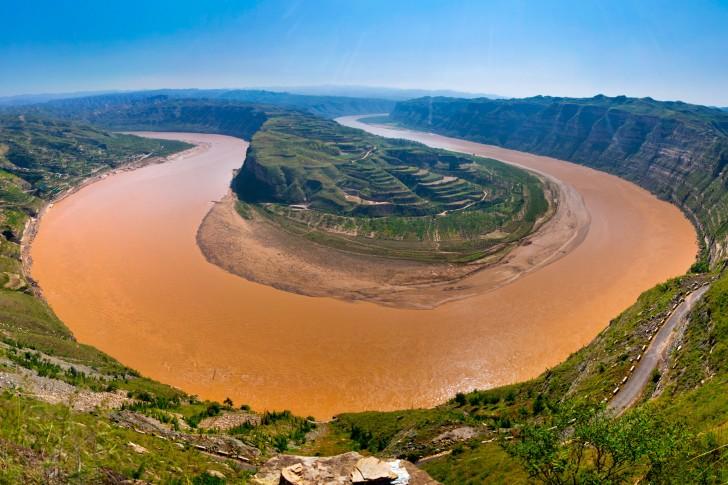 Sông Trường Giang
Sông Hoàng Hà
[Speaker Notes: Gv giải thích sự khác nhau giữa sông hoàng hà và sông trường giang]
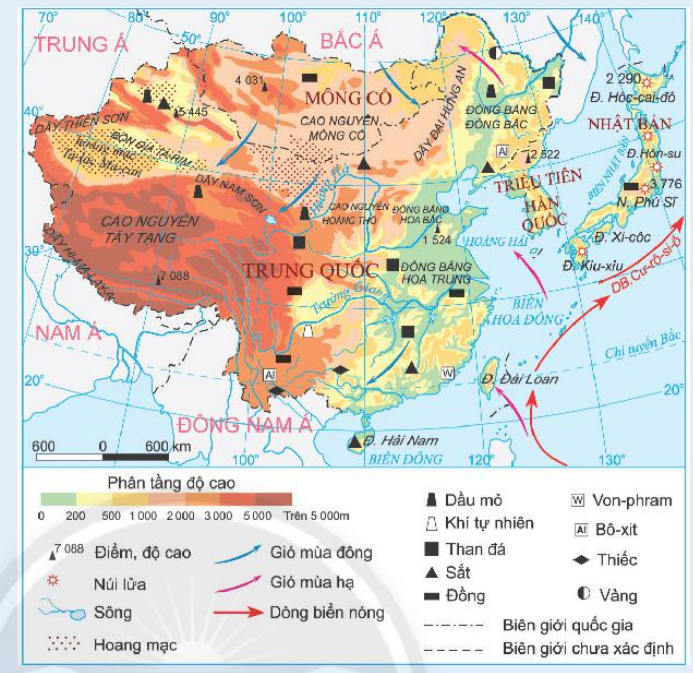 Khoáng sản
Phong phú sắt, đồng , chì ,kẽm than đá, dầu mỏ, thiếc, ….
Hình 7.3. Bản đồ tự nhiên khu vực  Đông  Á
2
Đặc điểm tự nhiên các khu vực của Châu Á
* Khai thác thông tin mục 2C quan sát H7.3 SGK và kiến thức đã học ở Bài 5, hoàn thành bảng kiến thức về đặc điểm tự nhiên của các  khu vực Đông Á
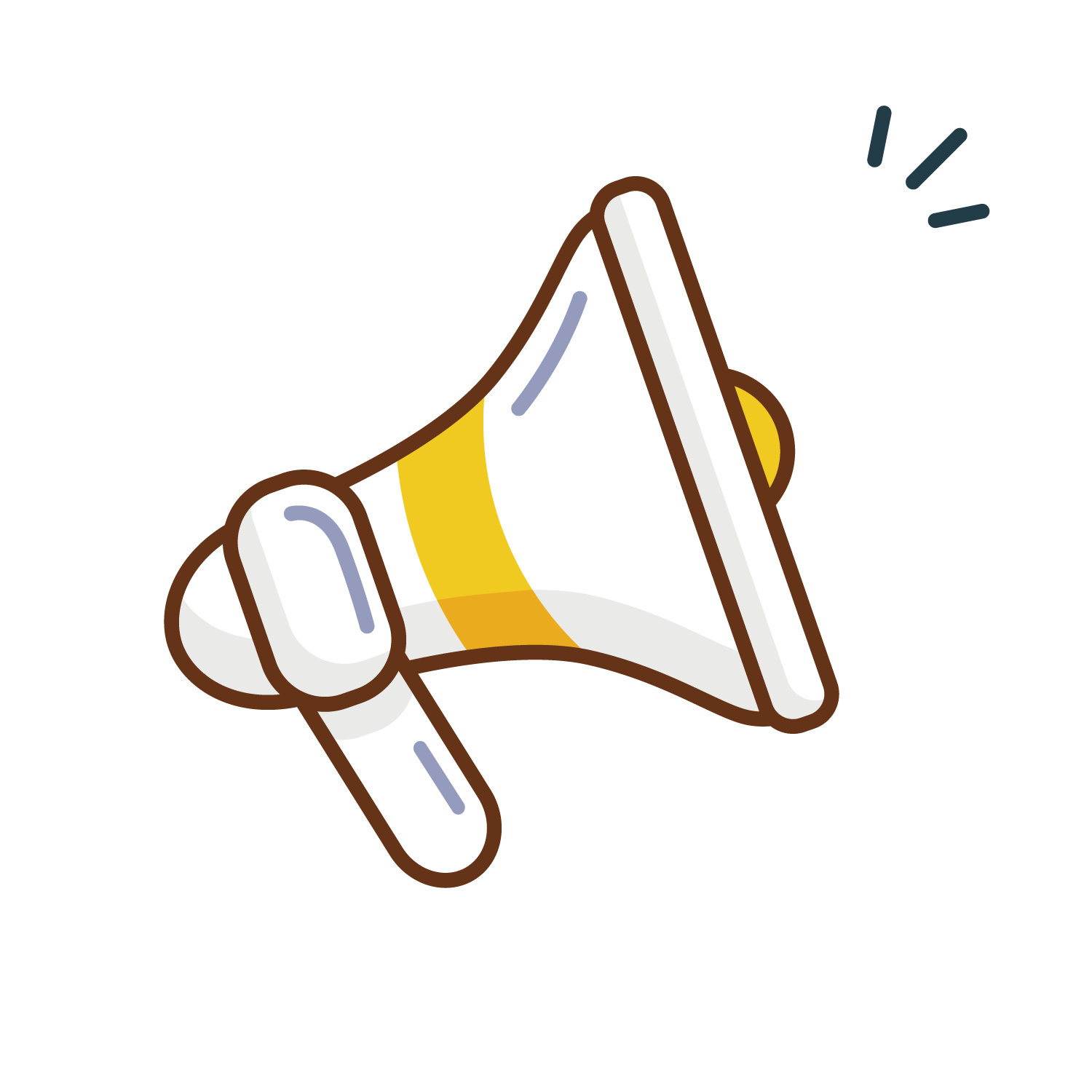 16